РАНХиГС
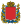 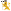 РОССИЙСКАЯ АКАДЕМИЯ НАРОДНОГО ХОЗЯЙСТВА
И   Г О С У Д А Р С Т В Е Н Н О Й   С Л У Ж Б Ы
ПРИ  ПРЕЗИДЕНТЕ  РОССИЙСКОЙ  ФЕДЕРА ЦИИ
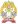 АДМИНИСТРАЦИЯ
ВЛАДИМИРСКОЙ
ОБЛАСТИ
РА Н ХиГС
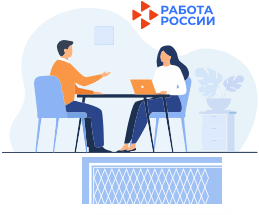 Новая работа – 
новая жизнь:
маршрут  для граждан, 
освободившихся из мест 
лишения свободы
Регион стажировки
Владимирская область
Низкий уровень трудоустройства граждан, освободившихся из мест лишения свободы
РАНХиГС
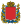 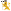 РОССИЙСКАЯ АКАДЕМИЯ НАРОДНОГО ХОЗЯЙСТВА
И   Г О С У Д А Р С Т В Е Н Н О Й   С Л У Ж Б Ы
ПРИ  ПРЕЗИДЕНТЕ  РОССИЙСКОЙ  ФЕДЕРА ЦИИ
РА Н ХиГС
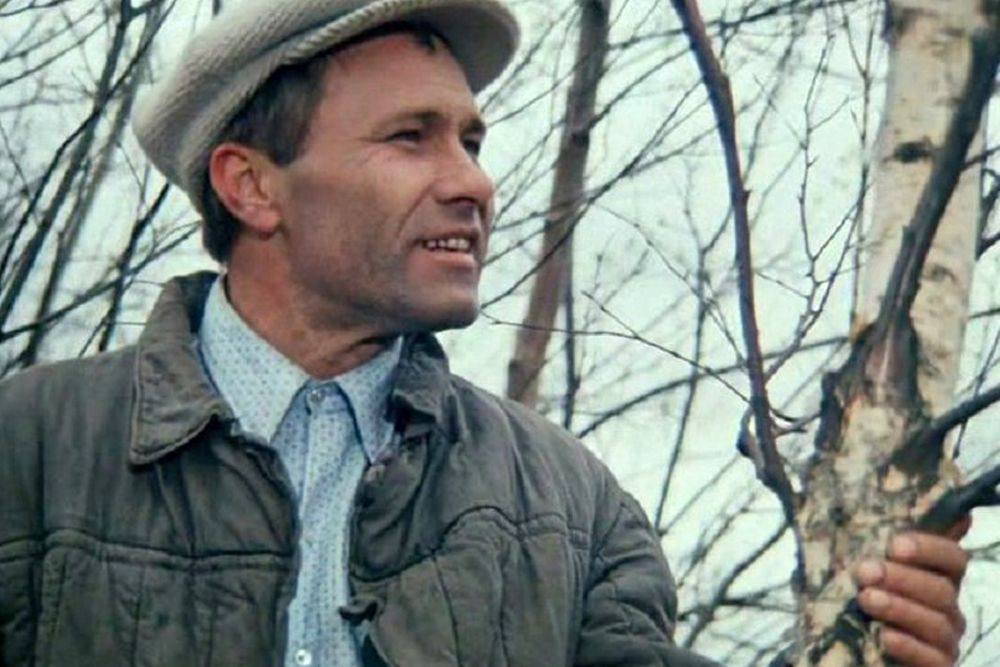 Уровень трудоустройства 
освобождающихся из МЛС:
при содействии ЦЗН
7,3%
ВЛАДИМИРСКАЯ 
ОБЛАСТЬ
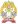 АДМИНИСТРАЦИЯ
ВЛАДИМИРСКОЙ
ОБЛАСТИ
Новая работа – новая жизнь: маршрут для граждан, освободившихся из мест лишения свободы
[Speaker Notes: 1. Красоту навести]
Обоснование актуальности проблемы
РАНХиГС
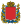 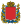 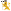 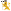 РОССИЙСКАЯ АКАДЕМИЯ НАРОДНОГО ХОЗЯЙСТВА
И   Г О С У Д А Р С Т В Е Н Н О Й   С Л У Ж Б Ы
ПРИ  ПРЕЗИДЕНТЕ  РОССИЙСКОЙ  ФЕДЕРА ЦИИ
тыс.
~
2,2
РА Н ХиГС
чел.
Освобождаются из общего количества:
14
исправительных
учреждений
2022 год
РОССИЯ
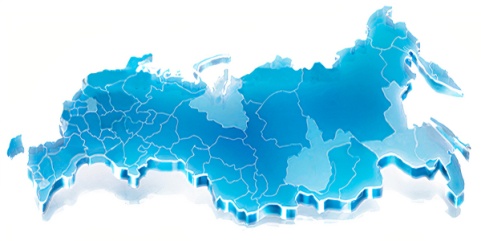 ВЛАДИМИРСКАЯ
ОБЛАСТЬ
по отбытию наказания
по условно-досрочному освобождению
по смягчению наказания
Ситуация на рынке труда
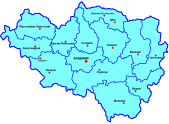 6,3
тыс.
17841
17%
62%
14%
вакансий
человек в МЛС
453,2
4686
безработных
тыс.
Возрастной состав осужденных
50%
до 25 лет
25-55 лет
от 55 лет
Владимирская область
человек в МЛС
иные основания
по болезни
35%
8%
85%
7%
Москва
1000
освобождаются ежегодно
тыс.
230
10%
~
освобождаются ежегодно
Московская область
чел.
1%
6%
5%
иные регионы
7,3%
145
трудоустроились  при содействии ЦЗН
10%
обратились в ЦЗН
73
61%
отбывали срок ранее
69%
отбывали срок ранее
обратились в ЦЗН
трудоустроились
освободились
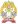 АДМИНИСТРАЦИЯ
ВЛАДИМИРСКОЙ
ОБЛАСТИ
Новая работа – новая жизнь: маршрут для граждан, освободившихся из мест лишения свободы
[Speaker Notes: 1. Красоту навести]
Описание целевой аудитории, проблем и барьеров
РАНХиГС
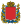 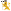 РОССИЙСКАЯ АКАДЕМИЯ НАРОДНОГО ХОЗЯЙСТВА
И   Г О С У Д А Р С Т В Е Н Н О Й   С Л У Ж Б Ы
ПРИ  ПРЕЗИДЕНТЕ  РОССИЙСКОЙ  ФЕДЕРА ЦИИ
47
51
РА Н ХиГС
анкет
анкета
Бывшие осужденные
Сотрудники УФСИН
Корневые причины проблемы
Сотрудники ЦЗН
Работодатели
жилищные/бытовые проблемы
22
47
анкеты
анкет
разрушенные социальные связи
психологические/медицинские проблемы
негативное отношение 
к обществу
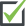 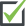 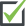 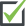 не берут на работу
слабая ответственность
конфликты в коллективе
несоответствие профессиональных навыков потребностям рынка
риск повторного 
преступления
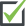 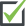 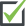 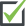 клеймо
не адаптирован к свободе
нет документов
отсутствие компетенций по поиску работы
низкая мотивация к законопослушному поведению
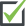 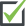 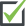 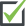 нет доверия в коллективе
неуравновешенные
нет нужных документов
недостаточная профессиональная компетентность специалистов
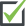 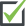 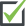 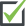 не было помощи близких
непринятие родных
нет жилья
алкоголизм
недоверие к специалистам государственных учреждений
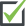 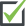 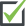 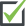 нет квалификации
не налажен быт
хронические заболевания
отсутствует опыт
не понятно, куда 
идти и что делать
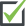 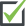 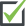 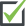 барьеры работодателя при приеме на работу
замкнут
дезадаптация
не хотят работать
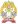 АДМИНИСТРАЦИЯ
ВЛАДИМИРСКОЙ
ОБЛАСТИ
Новая работа – новая жизнь: маршрут для граждан, освободившихся из мест лишения свободы
[Speaker Notes: 1. Красоту навести]
Предлагаемые решения: БЫСТРОЕ, СРЕДНЕСРОЧНОЕ, ДОЛГОСРОЧНОЕ
РАНХиГС
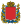 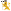 РОССИЙСКАЯ АКАДЕМИЯ НАРОДНОГО ХОЗЯЙСТВА
И   Г О С У Д А Р С Т В Е Н Н О Й   С Л У Ж Б Ы
ПРИ  ПРЕЗИДЕНТЕ  РОССИЙСКОЙ  ФЕДЕРА ЦИИ
РА Н ХиГС
задачи
Внесение изменений 
в НПА федерального уровня:
!
!
!
!
совершенствование адресной помощи, развитие помогающих трудоустройству услуг
восстановление ответственности, социальных связей и развитие помогающих НКО
цифровизация ресоциализации
расширение возможностей трудоустройства
по размещению отложенного резюме на ЕЦП «Работа в России» гражданами, находящимися в МЛС
1
мобильный офис
центры соцадаптации
исправительные центры
единый реестр освобождающихся
предлагаемые решения
восстановительные программы
проморолики
социальное сопровождение
создание базы данных АИС «Трудовые ресурсы»
сообщество помогающих НКО
ярмарка вакансий
2
по вопросу передачи персональных данных в автоматизированном режиме для мониторинга трудоустройства граждан, освободившихся из МЛС (ПФР – МинТруд – ДТЗН)
социальный контракт
открытие на базе НКО центров пробации
субсидирование
ассоциация СОНКО
реестр заинтересованных работодателей
3
по дополнению федерального проекта «Содействие занятости» новой категорией «освобождаемые из МЛС»
ожидаемые эффекты
начинаем на этапе подготовки, переходим к адресной работе, понятный маршрут, имя помогающего специалиста, программа социальной адаптации, обязательство найти доходное занятие
опора на собственные ресурсы, восстановление ответственности, родственных связей, доверительная атмосфера получения услуг
гарантированное трудоустройство после освобождения, закрепление наставника, ориентация на рынке труда
учет граждан, доступность информации о потребностях и оказанной помощи, взаимодействие с ЕЦП «Работа в России», мониторинг занятости
по вопросу создания АИС «Трудовые ресурсы» с возможностью выгрузки из УФСИН в Роструд
4
исполнители
ДТЗН, ДСЗН, ДП, ДО
ДСЗН, ДО, УФСИН/УИС, Минюст РФ
УФСИН, ДО, ЦОП, ДТЗН
ПФР, Минтруд, УФСИН, ДТЗН
по работе осужденных на информационных платформах
5
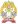 АДМИНИСТРАЦИЯ
ВЛАДИМИРСКОЙ
ОБЛАСТИ
Новая работа – новая жизнь: маршрут для граждан, освободившихся из мест лишения свободы
[Speaker Notes: 1. Красоту]
Механизм проектного решения
РАНХиГС
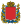 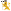 РОССИЙСКАЯ АКАДЕМИЯ НАРОДНОГО ХОЗЯЙСТВА
И   Г О С У Д А Р С Т В Е Н Н О Й   С Л У Ж Б Ы
ПРИ  ПРЕЗИДЕНТЕ  РОССИЙСКОЙ  ФЕДЕРА ЦИИ
ПРОЦЕСС
РА Н ХиГС
ИСПОЛНИТЕЛЬ
Отбытие наказания
Подготовка к освобождению
После освобождения
1
2
3
10
профессиональное обучение;  общественно-полезный труд;
исправительный центр.
выявление потребностей; школа подготовки; заявление на содействие; организация переписки
информация о лицах, планируемых к освобождению 
(не более чем за 6 месяцев до даты планируемого освобождения)
информирование о решении вопроса
УФСИН
4
5
6
услуги, не требующие регистрации в качестве ищущего работу: информирование о ситуации на рынке труда, консультации, профориентация и т.д.
регистрация, содействие в поиске работы
предоставление комплексов услуг и сервисов в соответствии с жизненной ситуацией
направление к работодателю для трудоустройства
ДТЗН/ЦЗН
3.1
5.1
услуги начинающим предпринимателям
Бизнес-Инкубатор
формирование программ с учетом потребности рынка труда и освобождаемых граждан
профессиональное обучение 
по направлению ЦЗН
профессиональное обучение
Образование
3.2
5.2
5.3
определение нуждаемости в социальном обслуживании
ДСЗН/КЦСОН
3.3
5.4
предоставление социальных услуг
3.4
комиссия содействия трудоустройству
5.5
решение бытовых вопросов, прочие услуги
ОМСУ
7
8
9
согласие на участие в субсидированной занятости; текущие вакансии;  отложенные вакансии.
трудоустройство, в том числе на субсидируемые рабочие места
информирование ЦЗН и УФСИН о трудоустройстве
Работодатель
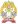 АДМИНИСТРАЦИЯ
ВЛАДИМИРСКОЙ
ОБЛАСТИ
Новая работа – новая жизнь: маршрут для граждан, освободившихся из мест лишения свободы
Дорожная карта реализации быстрых решений
РАНХиГС
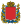 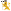 РОССИЙСКАЯ АКАДЕМИЯ НАРОДНОГО ХОЗЯЙСТВА
И   Г О С У Д А Р С Т В Е Н Н О Й   С Л У Ж Б Ы
ПРИ  ПРЕЗИДЕНТЕ  РОССИЙСКОЙ  ФЕДЕРА ЦИИ
РА Н ХиГС
Коробочное решение 
«Центр социальной адаптации бывших осужденных»
Коробочное решение 
«Исправительный центр для осужденных»
Проморолики
Программы повышения квалификации
декабрь
2022
март
2023
июнь
2023
сентябрь
2023
декабрь
2023
Мобильный офис содействия занятости
Сообщество региональных СОНКО
Субсидии работодателям при трудоустройстве
освобождающихся
Анкета
Специализированная ярмарка вакансий
Межрегиональный семинар по обмену опытом для НКО
Маршрутный лист
Межведомственный алгоритм предоставления соцуслуг и соцсопровождения
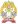 АДМИНИСТРАЦИЯ
ВЛАДИМИРСКОЙ
ОБЛАСТИ
Новая работа – новая жизнь: маршрут для граждан, освободившихся из мест лишения свободы
Цель, бюджет и источники финансирования
РАНХиГС
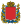 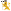 РОССИЙСКАЯ АКАДЕМИЯ НАРОДНОГО ХОЗЯЙСТВА
И   Г О С У Д А Р С Т В Е Н Н О Й   С Л У Ж Б Ы
ПРИ  ПРЕЗИДЕНТЕ  РОССИЙСКОЙ  ФЕДЕРА ЦИИ
РА Н ХиГС
млн руб.
Цель:
Увеличить долю трудоустроенных граждан,
освободившихся из мест лишения свободы
20
2023 - 2025 годы
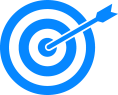 +32%
12
8%
40%
2025
130,0
66,0
5
1
1,5
0,25
0,5
2022 год
2025 год
50
внебюджет
федеральный
20
15
Показатели:
12
2024
Рост доли обратившихся в ЦЗН
Снижение доли отбывших наказание ранее
234,55
1
0,9
61%
0,25
0,5
50
75,0
20
38,55
41%
12
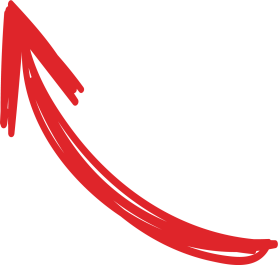 10
2023
на 20%
региональный
25,0
1
0,9
0,25
0,5
Мобильный офис
Создание промороликов
Обучение специалистов
Обучение граждан по 
направлению ЦЗН
Разработка ИС
Гранты  СОНКО
ИЦ УФСИН
Субсидии работодателям
2022 год
2025 год
2022 год
2025 год
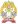 АДМИНИСТРАЦИЯ
ВЛАДИМИРСКОЙ
ОБЛАСТИ
Новая работа – новая жизнь: маршрут для граждан, освободившихся из мест лишения свободы
[Speaker Notes: Красным помечены цифры – у которых нужно столбики привезти по размеру.
Красоту.]
Риски и антирисковые мероприятия
РАНХиГС
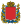 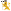 РОССИЙСКАЯ АКАДЕМИЯ НАРОДНОГО ХОЗЯЙСТВА
И   Г О С У Д А Р С Т В Е Н Н О Й   С Л У Ж Б Ы
ПРИ  ПРЕЗИДЕНТЕ  РОССИЙСКОЙ  ФЕДЕРА ЦИИ
РА Н ХиГС
РИСК 1:
РИСК 2:
РИСК 3:
РИСК 4:
РИСК 5:
увеличение занятости сотрудников соцзащиты, вовлеченных в работу 
с иными категориями граждан
недостаточный уровень компетенций сотрудников ЦЗН и социальных служб для работы с целевой группой
отсутствие возможности регистрации осужденного на портале Госуслуг
освобождающиеся не смогут трудоустроиться (учат только профессиям востребованным в УФСИН)
несвоевременно доходит информация об освободившимся от УФСИН для организации работы
инвентаризация занятости, расстановка приоритетов, стимулирующие надбавки
обучение востребованным профессиям, добавление категории в ФП «Содействие занятости»
автоматизация процессов (единый реестр граждан, освободившихся из МЛС)
разработка программы и обучение сотрудников
внесение изменений в НПА федерального уровня
вовлечение в работу альтернативных организаций (НКО, УФСИН)
профилактика профессионального выгорания
увеличение штатной численности социальных служб
разработка инструкций, памяток об особенностях работы с целевой аудиторией
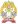 АДМИНИСТРАЦИЯ
ВЛАДИМИРСКОЙ
ОБЛАСТИ
Новая работа – новая жизнь: маршрут для граждан, освободившихся из мест лишения свободы
[Speaker Notes: Шарики заменить]
Информационное сопровождение
РАНХиГС
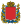 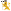 РОССИЙСКАЯ АКАДЕМИЯ НАРОДНОГО ХОЗЯЙСТВА
И   Г О С У Д А Р С Т В Е Н Н О Й   С Л У Ж Б Ы
ПРИ  ПРЕЗИДЕНТЕ  РОССИЙСКОЙ  ФЕДЕРА ЦИИ
РА Н ХиГС
Инфоповоды:
Публикации, сюжеты, статьи:
Формы медийной работы:
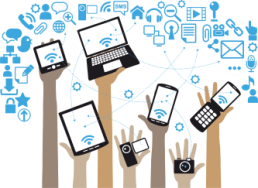 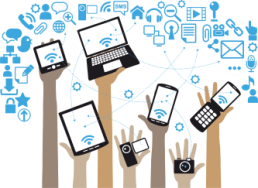 работа мобильных офисов
1
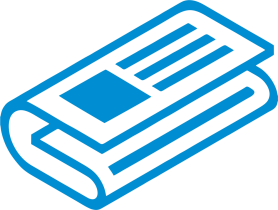 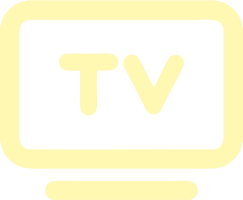 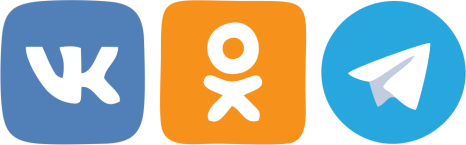 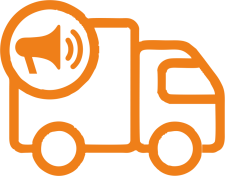 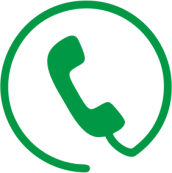 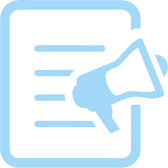 истории успешного трудоустройства
2
в социальных сетях
в печатных СМИ
на ТВ, радио
обучение новым профессиям
3
пресс-туры
прямые линии
пресс-релизы
размещение видеороликов о компаниях, о самозанятости
4
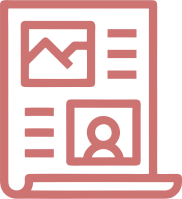 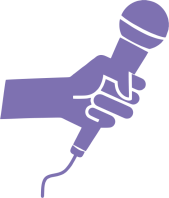 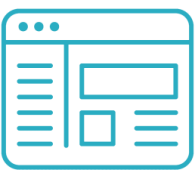 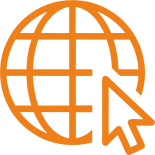 открытие исправительных центров
5
публикации
интервью
в электронных СМИ
на сайте ОИВ
история успеха НКО
6
обучение специалистов
7
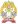 АДМИНИСТРАЦИЯ
ВЛАДИМИРСКОЙ
ОБЛАСТИ
Новая работа – новая жизнь: маршрут для граждан, освободившихся из мест лишения свободы
[Speaker Notes: 1. Красоту посмотреть]
МЫ ВМЕСТЕ!
РАНХиГС
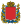 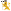 РОССИЙСКАЯ АКАДЕМИЯ НАРОДНОГО ХОЗЯЙСТВА
И   Г О С У Д А Р С Т В Е Н Н О Й   С Л У Ж Б Ы
ПРИ  ПРЕЗИДЕНТЕ  РОССИЙСКОЙ  ФЕДЕРА ЦИИ
РА Н ХиГС
Команда проекта
Региональная команда
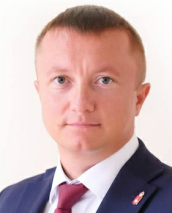 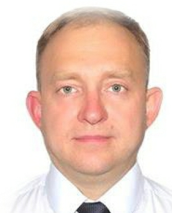 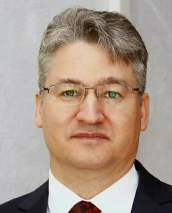 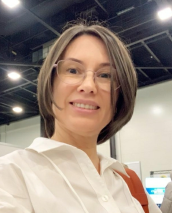 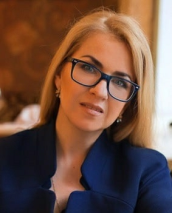 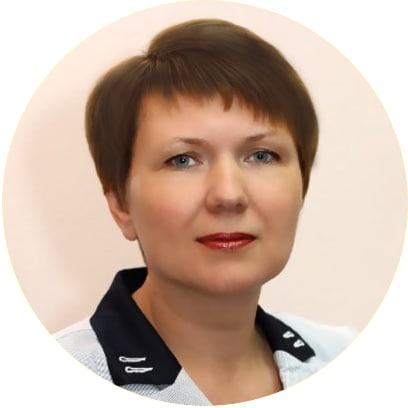 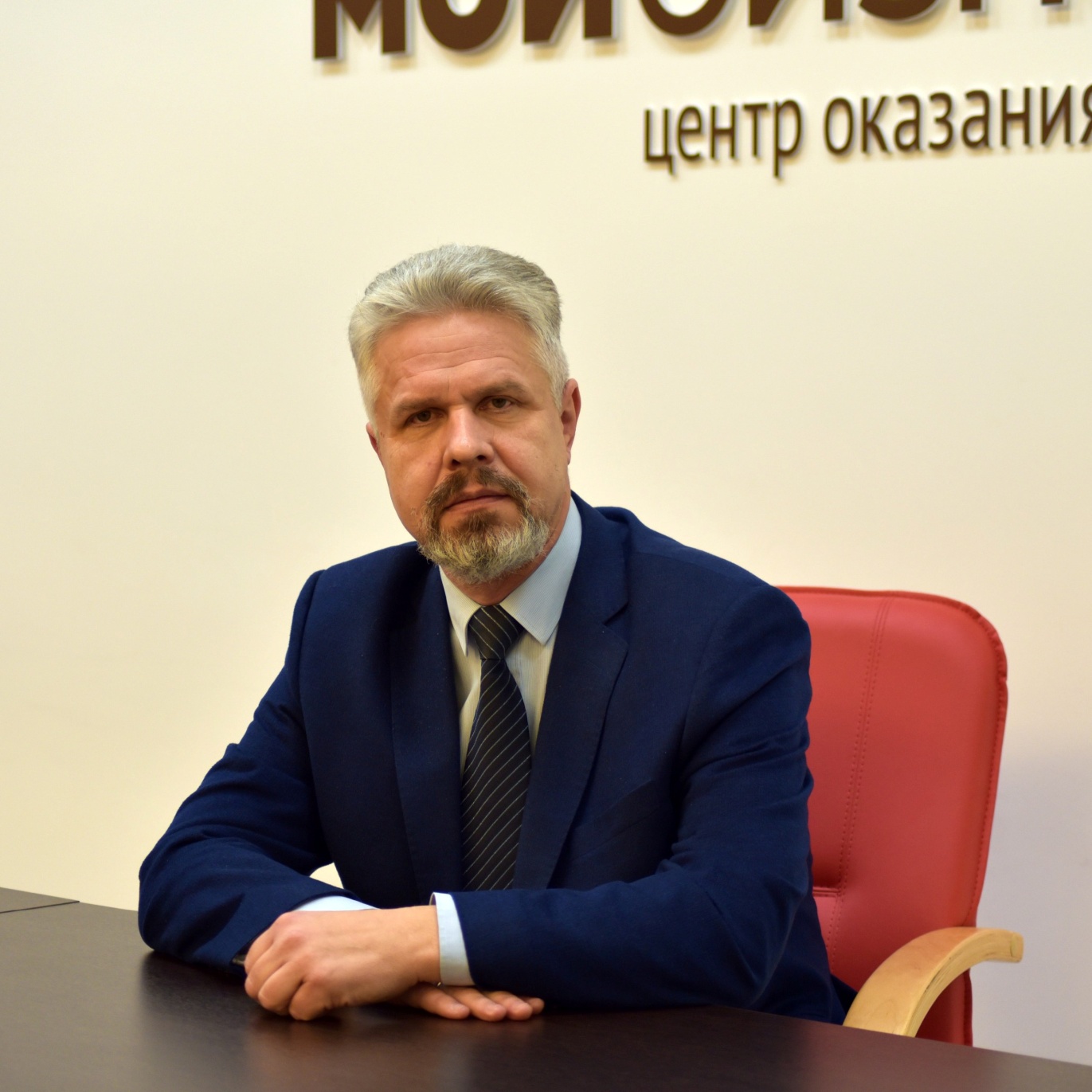 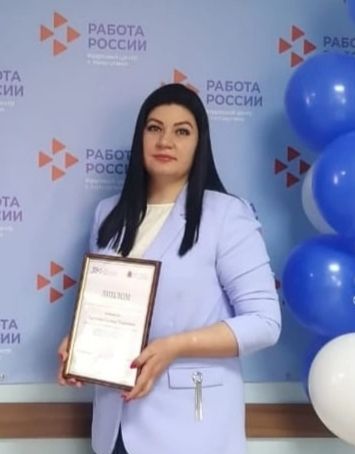 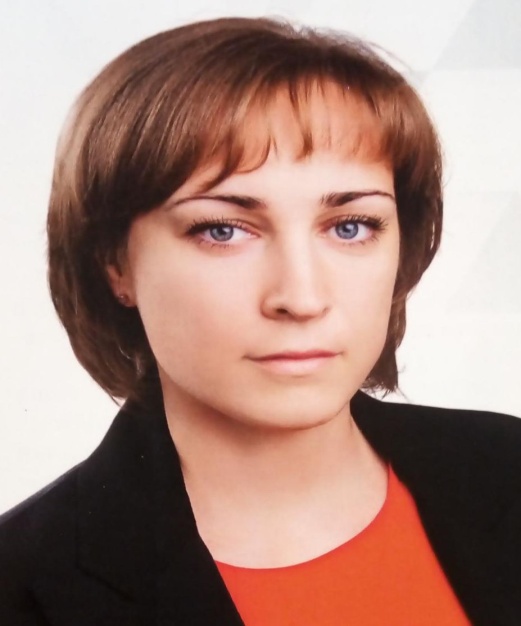 АЛЯКРИНСКИЙ
АНДРЕЙ ВЛАДИМИРОВИЧ
Заместитель Председателя
Правительства Пермского края
КАЗАНЦЕВ
АНДРЕЙ ВАЛЕРЬЕВИЧ
Директор Департамента эксплуатации и безопасности дорожного движения Государственной компании 
«Российские автомобильные дороги»
ПАНОВ
АНДРЕЙ АНАТОЛЬЕВИЧ
Заместитель Губернатора Кемеровской области - Кузбасса
КОВАЛЕВА
ЮЛИЯ АНАТОЛЬЕВНА
Заместитель Министра социальной
 защиты Алтайского края
ЯНЕВСКАЯ
МИЛАНА ВИКТОРОВНА
Директор Департамента регионального
развития Владимирской области
МАЛЬЦЕВАМАРИНА ВЛАДИМИРОВНА
Заместитель директора Департамента труда и занятости Владимирской области
НЕСТЕРОВ АЛЕКСАНДР НИКОЛАЕВИЧ
Директор ГАУ ВО «Бизнес-Инкубатор
ТОРУНОВАГАЛИНА ПАВЛОВНА
Директор ГКУ  ВО «ЦЗН города Кольчугина»
ТЮРЕВА ДАРЬЯ АЛЕКСЕЕВНА
Директор ГКУ  ВО «ЦЗН города Петушки»
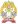 АДМИНИСТРАЦИЯ
ВЛАДИМИРСКОЙ
ОБЛАСТИ
Новая работа – новая жизнь: маршрут для граждан, освободившихся из мест лишения свободы
РАНХиГС
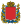 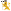 РОССИЙСКАЯ АКАДЕМИЯ НАРОДНОГО ХОЗЯЙСТВА
И   Г О С У Д А Р С Т В Е Н Н О Й   С Л У Ж Б Ы
ПРИ  ПРЕЗИДЕНТЕ  РОССИЙСКОЙ  ФЕДЕРА ЦИИ
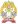 АДМИНИСТРАЦИЯ
ВЛАДИМИРСКОЙ
ОБЛАСТИ
РА Н ХиГС
СПАСИБО 
ЗА ВНИМАНИЕ
Регион стажировки
Владимирская область
[Speaker Notes: Работа в России – не видно.]